College and Career Ready Performance Index
(CCRPI)

Leading with CCRPI… 
An Overview

Leadership and Data Strategies
Division of School & District Effectiveness
1
What is CCRPI telling us?
How do we use CCRPI to get better as a school and/or district?
How do I lead with this tool?
2
[Speaker Notes: The main focus of these modules is to learn how do we use the data points of the CCRPI and what do they mean.  Then we will look at how we use the CCRPI data points for improving our schools and districts. 

This module is not directly about instructional strategies.  That’s the work of you and your leadership teams as professionals.  Instead we are going to be sharing leadership and data strategies, not instructional strategies as it relates to CCRPI.  So don’t get discouraged if you don’t hear your favorite reading comprehension strategy, just know that is not the focus of these modules.]
A caveat:

This not AYP

Participation Rate
3
Why make data-driven decisions?
4
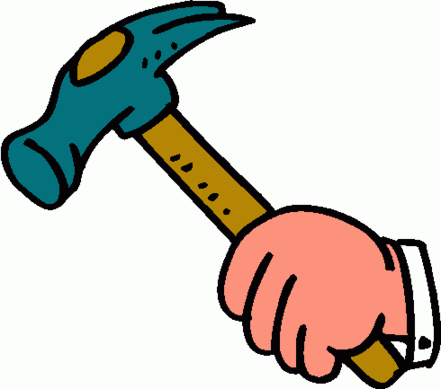 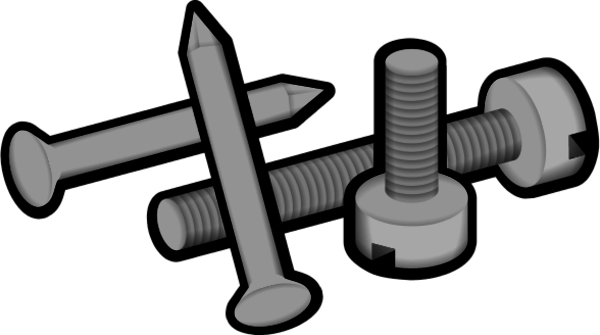 5
CCRPI – 
Your Data Toolbox
6
[Speaker Notes: If using data is a good tool, CCRPI is a comprehensive toolbox.  While CCRPI has many important parts, it is summative data.  You can leverage the power of this tool by involving your staff in monitoring and using this data to develop formative measures or leading indicators.  

For example….]
Involving your Staff with CCRPI
Involve all staff members with specific data sources
Keep a jot list of names throughout this module
Establish a point person for specific data areas
Determine formative measures or leading indicators
7
[Speaker Notes: There is something for everyone with CCRPI.
As we discuss a data point, think, “Who in my building needs to monitor this data source?”
4. There is so much power in establishing formative measures or leading indicators.  Let’s take attendance as an example.  Let’s say you’ve established a small group of staff members who will monitor attendance.  Following attendance would be your formative measure.  After this group drills down into attendance, they may decide to look at attendance by grade level, gender, SWD, by a particular neighborhood or bus route, and/or absences triggered by suspensions, etc.  This small group of staff members may look at attendance by causes of absences.  This information can be very helpful in determining root causes.  I know of one district that after doing this analysis realized that students who had been suspended oftentimes was absent 1-3 days after the suspension.  They were surprised by this discovery and that triggered some district problem solving around this pattern of absences.]
Involving your Staff with CCRPI
Determine what data will be shared and when
Calendarize what you expect to happen
Learn with your staff
Model for your staff what you expect
Reassure your “math phobic” staff
8
[Speaker Notes: It’s all add, subtract, multiply, and divide.]
Learning with Data
Looking at data raises new questions
Look at trend data
Look deeply at data sources
Consider selecting a mentor school or mentor district
9
[Speaker Notes: Allow time for teachers to look at the data together in pairs or very small groups.]
Modules

Achievement Points
Progress
Achievement Gap 
Challenge Points and Climate Star Ratings
10
[Speaker Notes: These modules are in the order from left to right in the CCRPI online ____. But may be viewed individually in any order, depending on the needs of you and your staff.]
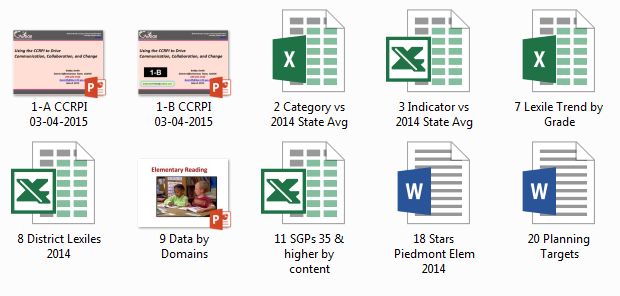 11
Let’s get started…
12
College and Career Ready Performance Index
(CCRPI)

Achievement Points

Leadership and Data Strategies
Division of School & District Effectiveness
Emphasis on how the CCRPI 
can assist leaders in thinking about 
how to work collaboratively 
to find, create, and implement 
effective strategies to 
increase student success
14
CCRPI Performance Categories
15
[Speaker Notes: Will Use of Graphic Organizer to understand First 100 pts.+ Challenge Points- 
Does everyone have a copy?]
2014 College and Career Ready Performance Index, 
Elementary School, Grades K- 5
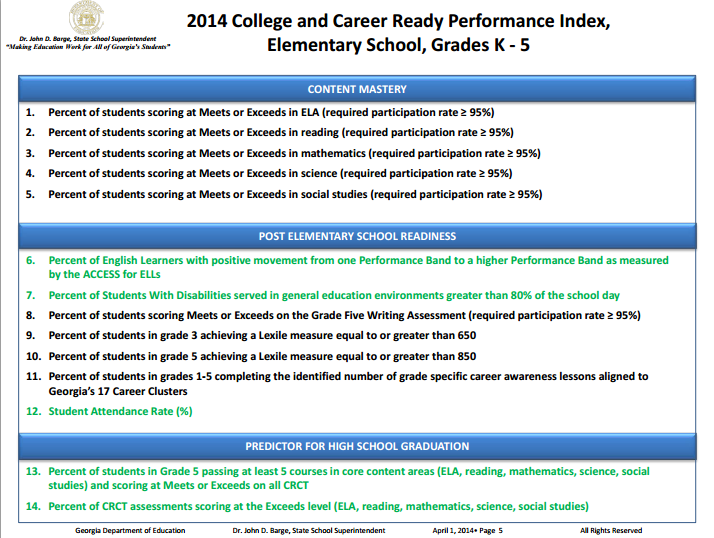 16
[Speaker Notes: Should all have copy!  2014 – CCRPI indicators to understand WHAT is measured within the components of the index.

Changes with Georgia Milestone:  Grades 3 – 8  End of Grade (EOG) in language arts, mathematics, science, social studies 
= READING at MS and ES will not be separate test with GA Milestones …conversion charts will be used for comparison.  Other changes in 2015.]
2014 College and Career Ready Performance Index, 
Middle School, Grades 6 - 8
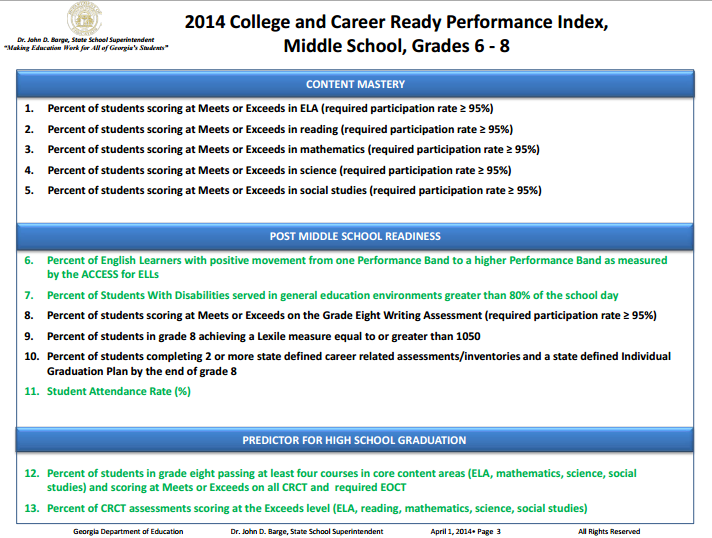 17
[Speaker Notes: MS
Changes with Georgia Milestone:  Grades 3 – 8  End of Grade (EOG) in language arts, mathematics, science, social studies 
= READING at MS and ES will not be separate test with GA Milestones …conversion charts will be used for comparison.  Other changes in 2015.]
2014 College and Career Ready Performance Index, 
High School, Grades 9 - 12
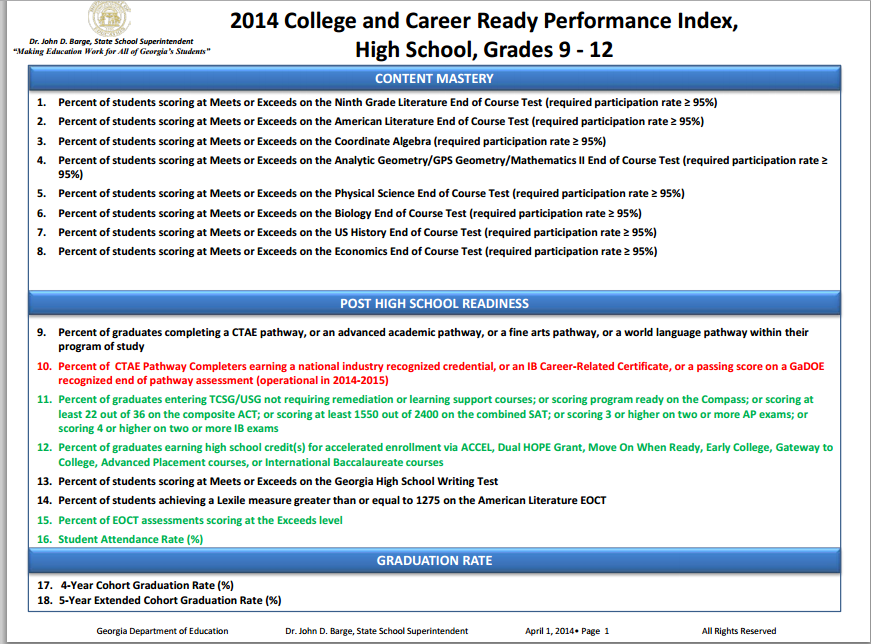 18
Note Colors
[Speaker Notes: HS –]
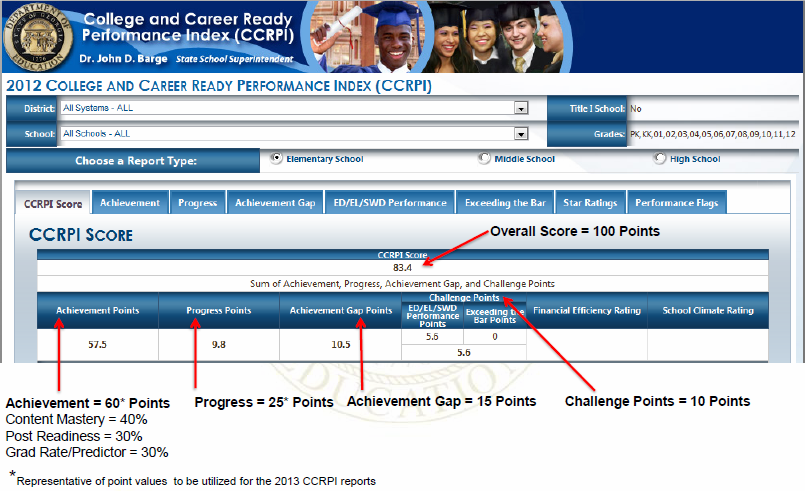 19
[Speaker Notes: Let’s look:  brief overview of the CCRPI Score report that you see here – this is just an example of the screen you see on the website/electronic platform. 
total is the sum of the first 3 areas/arrows you see here at the bottom.   Start breaking down points here!
Note that the Achievement “category” maximum total is 60 points.  The Achievement “category” has 3 components/parts or “buckets”.  The Progress “category” is 25 points, Achievement Gap “category” is 15 points = 100!  … and the Challenge Points “category” is an extra 10 points.]
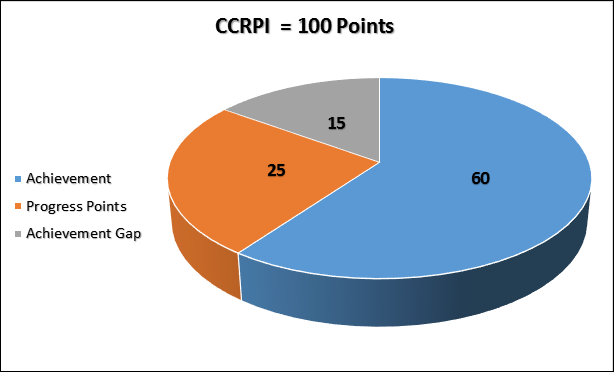 20
CCRPI Performance Categories
21
[Speaker Notes: Will Use Graphic Organizer to understand – Starting with Achievement Points.  Use for Note taking; share in SLT meetings, department meetings..]
60 Achievement Points
Content Mastery (Tests) . . . . .. . . 24 points
	ES/MS:  Indicators 1-5
	HS:	   Indicators 1-8

Readiness . . . . . . . . . . . . . . . . . . . 18 points
 	ES: 	Indicators 6-12
	MS:	Indicators 6-11
	HS:	Indicators 9-16

Graduation . . . . . . . . . . . . . . . . . . 18 points
 	ES: 	Indicators 13-14
	MS:	Indicators 12-13
	HS:	Indicators 17-18
[Speaker Notes: Look at your indicators here and match up to the points possible (% = 40, 30, 30)
This is where you either pass (meet) or fail (meet or exceed).]
CCRPI Performance Categories
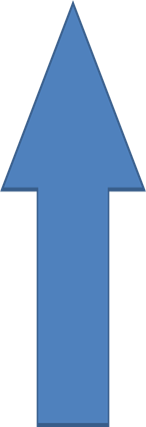 Content Mastery pulls in assessment data and matches it to student records. Districts submit data…ensure accuracy.
23
[Speaker Notes: First – Content Mastery.    If you use a term “content mastery” they should know what it means.   Use the language!  Go for rigor and understanding not just passing.]
Content MasteryES/MS School Example
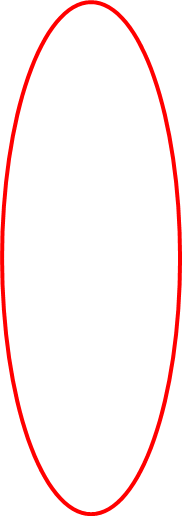 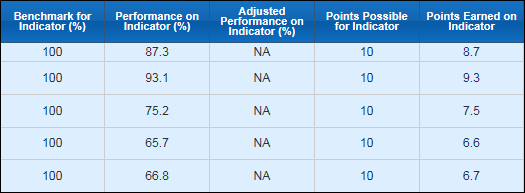 24
[Speaker Notes: Quick look – but there is so much more to look at….state avg.
File 3 – Strategy to dig into content areas and find your danger zones – priorities should rise.
Look for root causes.]
Content Mastery ES/MS School Example
File 3
[Speaker Notes: As a leader, staff look at difference from the state average.  What do the numbers tell you? Look how close you are in Reading to state average.  Then look at the comparison drops in math, science, and social studies.  Significant. Look at Percentage difference.  Why are our science kids are doing so poor.]
Content Mastery HS Example
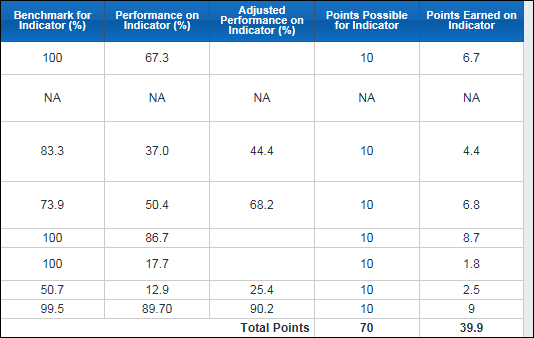 [Speaker Notes: Look at strongest content area….Economics and Physical Science.  Look at weak areas:  Biology, US. History, Coor Algebra.]
Content Mastery HS Example
[Speaker Notes: Discuss low hanging fruit.  Look at how close we are to state average; what are our low areas; why are we so far away from state average?]
Content Mastery HS Example
[Speaker Notes: This is the strategy to use to help all teachers and staff see the comparison to the state average.  Look at Physical Science and Econ!  Look at Biology?]
Drilling for the WHO and the WHAT
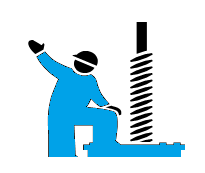 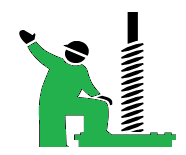 WHO?
WHAT?
Student Groups
Content Domains
[Speaker Notes: Then you want to drill down – into the who and the what.  Analyze student performance at the domain level.]
Content Mastery
 Improvement Strategies
Drill into the WHO and the WHAT:

Which domain has the lowest scores by the most students?

Which domain is weighted the most?

What can we act upon quickly?
[Speaker Notes: The domain is the group of related curricular standards within a content area.     Class and school reports will give you the mean number correct and percent correct for each content domain.   They can be used to evaluate curricular and instructional strengths and weaknesses.]
Test Domain Performance
Fourth Grade Social Studies
Weakest Domain: History
*Domains found in School Reports and SLDS
Who will pull this information by domains?
[Speaker Notes: Ex.   Domains, weighted %, look at your school performance in each of the domains.  ADD people to your JOT LIST!
Who will pull together your scores for each domain, by teacher?  Department chair, instructional coaches, assistant principal…teachers during PLC.]
U. S. History EOCT Domain Performance
Weakest Domains:  Establishment as a World Power and Modern Era
Identify problem area.  Determine root causes.
[Speaker Notes: It only makes sense that the domains that are given the most weight, should also be given the most attention.  
Over the last three years look at how you scored in each domain where your weakest…look in SLDS or written reports..
LOOK at Modern Area – your school is not doing well in this….never get to it.]
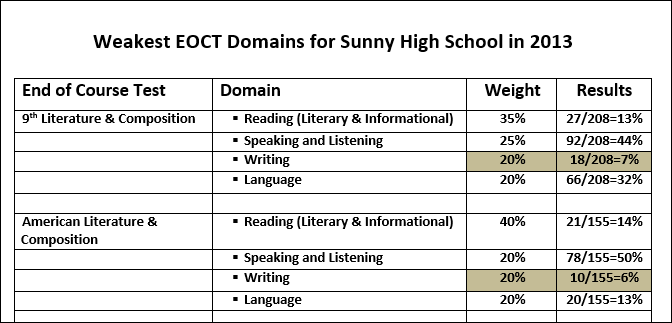 *Trend Data of Pass Rates (3 yrs.) – Use all resources/workgroups
[Speaker Notes: Example:  Look at the results by department, test, domain, weight, results (passing rates).   Use all your resources –  instructional coaches,…PLC, strong instruction assistant principal.   And, not just human resources…time allotments, PLC – whatever committee and work groups you have formed.   Make sure all work groups in your school concentrate on the elements of CCRPI.  As you go through the school week – make sure one of your agenda items is on CCRPI or some school improvement initiative/some component. Constantly brainstorming how we can improve an area we are weak on.  This should be part of the language we use everyday.]
CCRPI Reports in Principal’s Section of MyGaDOE Portal
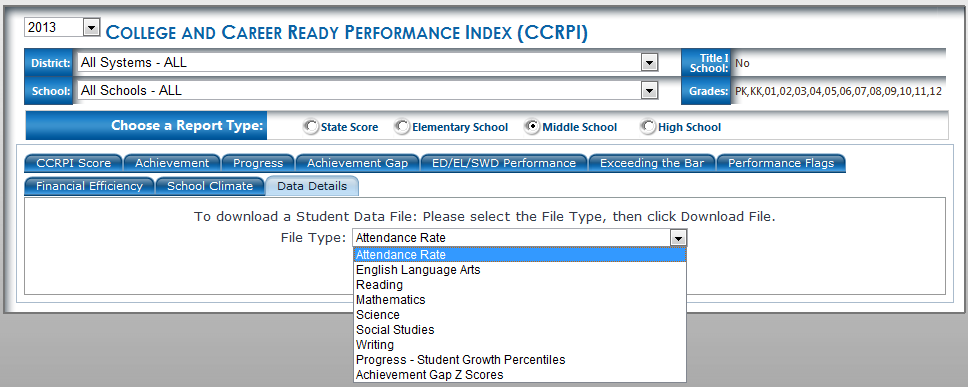 *Share with counselor, data clerk, leadership team.
*Achievement results can impact up to 70% of total CCRPI.
34
[Speaker Notes: Principals have portal access which provides data details  - files/spreadsheets which help to validate performance that is displayed under each CCRPI tab.  That is how you drill into the “who” – Work the portal… Play with it?  Counselors, grad coach – use portal in meetings.  During leadership team meetings, pull it up.
If you are unsure about this, contact your district office or the state accountability.]
Explore Data DetailsIn Principal’s Section of MyGaDOE Portal:
Spreadsheets that help to sort by students’ performance. Determine root cause; design interventions when necessary.
Dropdown choice: Attendance, Content Performance, Progress –  SGP, Achievement Gap Z scores
Pull up and download spreadsheet,Filter by FAY = Y vs NFilter by content (remember some are combined US History & Econ)Sort High to Low to determine lowest 25%.....(Gap)
Special Note:  GAA & CRCT M are not included
35
[Speaker Notes: FAY = For content mastery in Achievement, Progress, and GAP sections – subject assessment for Georgia Milestones (CRCT, EOCT)
Looking at HS 65% from state date of marking period to end date of marking period.
ES-MS = start date of year to close of test window.

(one family or situation can permeate more than one grade level.  Keep that in mind before throwing out strategies that may be working.]
CCRPI Performance Categories
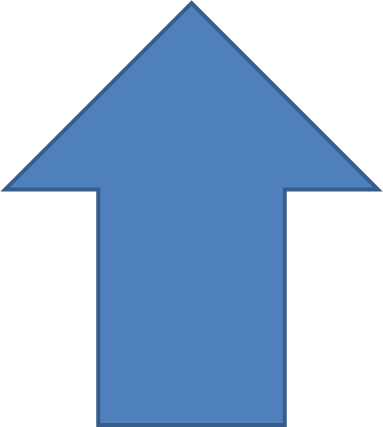 36
[Speaker Notes: Now, onto Readiness]
60 Achievement Points
Content Mastery . . . . . . . . . . . . . . . . 24 points
	ES/MS:  Indicators 1-5
	HS:	   Indicators 1-8

Readiness . . . . . . . . . . . . . . . . . . . 18 points
 	ES: 	Indicators 6-12
	MS:	Indicators 6-11
	HS:	Indicators 9-16

Graduation . . . . . . . . . . . . . . . . . .  18 points
 	ES: 	Indicators 13-14
	MS:	Indicators 12-13
	HS:	Indicators 17-18
[Speaker Notes: Match with your indicators]
2014 College and Career Ready Performance Index, 
Middle School, Grades 6 - 8
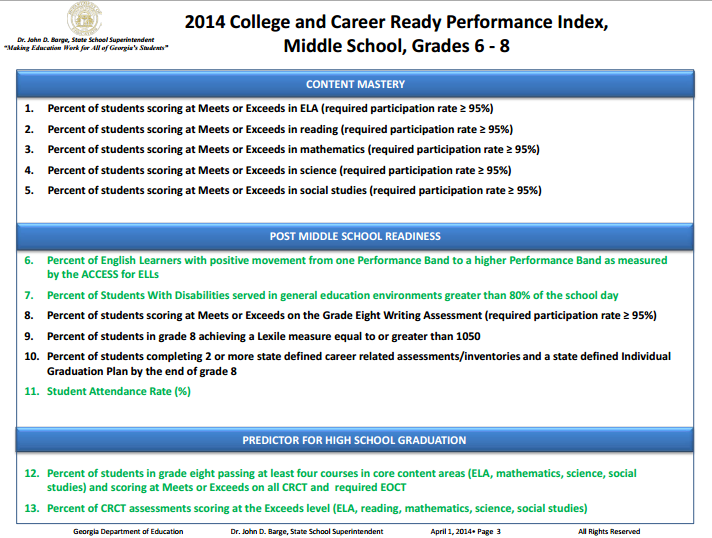 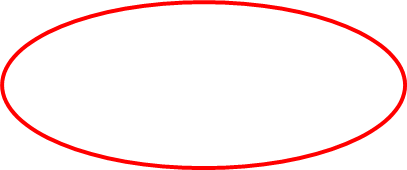 [Speaker Notes: READINESS is all about preparing students for the next level.  Post ES, MS, or HS readiness.]
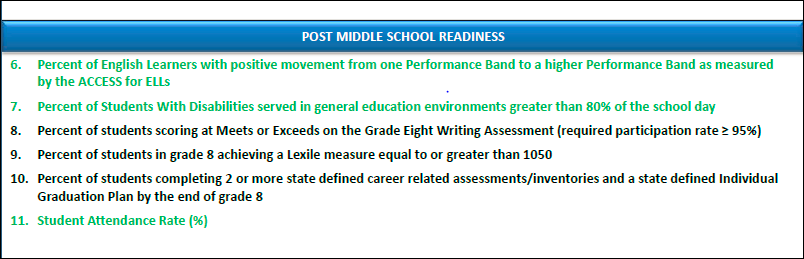 39
[Speaker Notes: Blow up of each; mention examples:   SWD being served in general ed (Co-teaching)  Taken from FTE count.  Lexile measures – Score comes from test that matches a student’s reading ability with difficulty of textual material. An indicator of a student’s reading ability.  Look at 10 – do you have an Intake and Exit process to ensure all student complete this career assessment/ and IGP by grade 8?  Student attendance!  Important!  (changing this year… credit for students absent fewer than six days.  (without exception)]
Post School ReadinessMiddle School Example
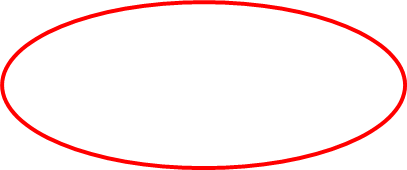 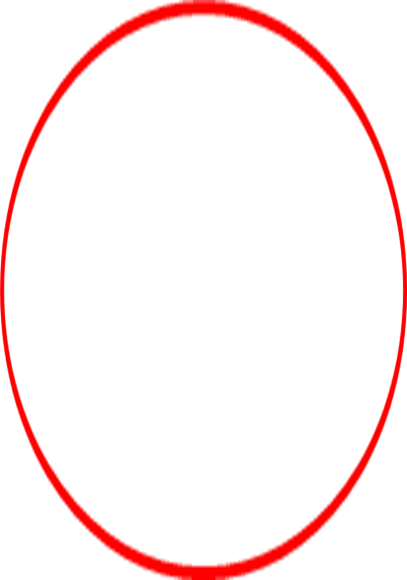 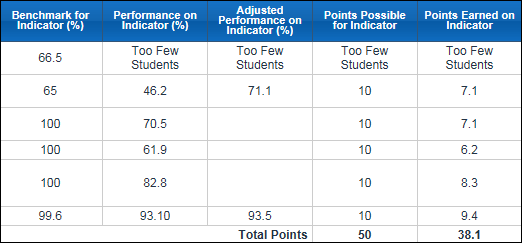 [Speaker Notes: Example
38.1 ÷ 50 =  Category performance of 0.762 X 18 points = 13.72 out of 18.  Compare to state average – again.  (shows later slide with grad rate)]
Improvement Strategiesfor Post School Readiness
Ensure all indicators are understood; know how they apply to your students. (ES, MS, HS)
Assign person responsible for each indicator.
Do you have an Intake and Exit process to ensure all students complete this career assessment and Individual Graduation Plan by grade 8?  Who is responsible?
[Speaker Notes: Every level, every school must look at each indicator and how it applies to their students.  Must have conversations with parents about How to take education seriously. Are you explaining attendance rate up front.  Important individually and the school as whole.  Direct correlation between attendance and good performance.  Have contests! By grade!  Free ice cream; field day; dance. Publicize – celebrate good performance.  Wall of Fame….every homeroom, set goal.]
More Strategiesfor Post School Readiness
Who will track attendance? (attendance committee, AP, grad coach)

Do you have a plan in place and on radar?  Who is notified; when, and what action is taken?

Show tracking of attendance – emphasize correlation to good performance.
42
Leading Indicator:
Monthly Student Attendance
S&D
[Speaker Notes: Example: Are you tracking attendance at the school level, district level?  Are you posting the information, challenging each other, providing incentives, celebrating?
Look at it by month.  Districts…are you tracking attendance, sharing at principal meetings?  2015 = Percent of students missing fewer than 6 days of school.]
A District Look at 2014 Lexile Performance
File 7
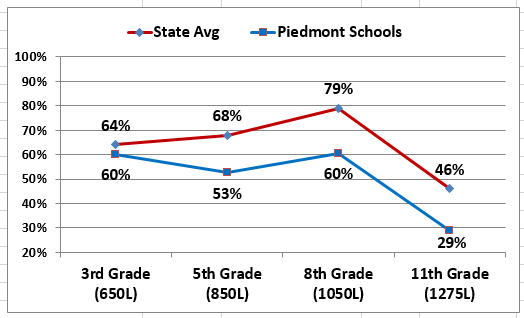 File 8
[Speaker Notes: District look – find out where and why Lexile scores are not progressing between MS and HS?  Use work groups – look at data on monthly basis before problems gets big.  Encourage Data ROOMS – where information is easily accessible.  How many of you have data rooms.  Grade 3 = or greater than 650, Grade 5 = or greater than 850,
Grade 8 = or greater than 1050
HS – AM. Lit = or greater than 1275]
CCRPI Performance Categories
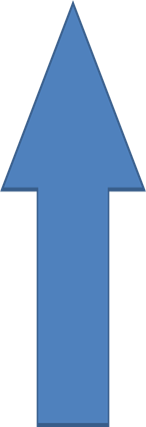 45
[Speaker Notes: Finally, third component of Achievement is Predictor for Graduation or Graduation.]
60 Achievement Points
Tests . . . . . . . . . . . . . . . . . . . . . . . . . . 24 points
	ES/MS:  Indicators 1-5
	HS:	   Indicators 1-8

Readiness  . . . . . . . . . . . . . . . . . . . 18 points
 	ES: 	Indicators 6-12
	MS:	Indicators 6-11
	HS:	Indicators 9-16

Graduation . .. . . . . . . . . . . . . . . . . 18 points
 	ES: 	Indicators 13-14
	MS:	Indicators 12-13
	HS:	Indicators 17-18
2014 College and Career Ready Performance Index, 
Middle School, Grades 6 - 8
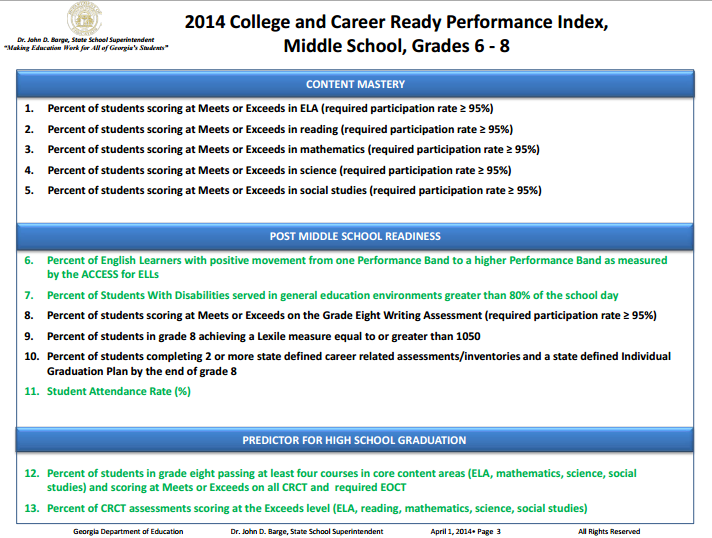 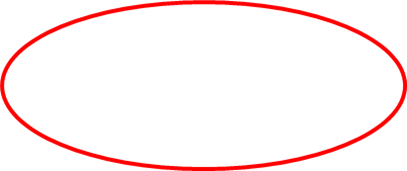 [Speaker Notes: Preparing students for next level & finally college and career]
ES
48
[Speaker Notes: 13. Tests and grades – aligned?  If not aligned, take a look at what is missing?  Look at failure rates by teacher.  Conferences:  Homework – why aren’t they turning it in for you if they are turning it in for others?  Other classes not have failure rate.  Are you not communicating with students, parents, or are you not motivating them?  You’ve got to do all the extras.  Flip it around.  Teacher performance issue – be prepared to deal with.
14. Look at rigor – how many students are exceeding.  That should be a personal goal for some.]
MS
[Speaker Notes: Rigor]
(HS: Use these % on file 3.)
HS
Not needed when Benchmark    is 100%.
Not needed when Benchmark    is 100%.
Have you built in Credit Recovery?
[Speaker Notes: Four year cohort of students – determined by the students who enter 9th grade at a particular time in a school year (Ex. 2012-2013 --- expected to graduate 2016).
That cohort of students expected to graduate in four years. Do you have built in credit recovery programs, make it up as they go….so they can stay with their cohort and not get behind.  (7 period day – can take courses over in a typical day)  Summer school, Saturday school, After school.  What is your strategy?  Help prepare them for college. ..allows students to get more courses in, but also prep transcript (appealing).
Five year Extended cohort – those allowed an extra or extended time period.  Notice the two are weighted differently.  More points possible for finishing in 4 yr.]
Improvement Strategies
Predictor for HS Graduation
Track pass/failure core content classes each grading period.  Conversations with teachers. 
Ask for district content support when necessary.
Track pass/failure rate on CRCT/EOCT (Georgia Milestones).
Compare all readiness and graduation indicators to state average.
[Speaker Notes: District administrators should know the performance numbers of each school.  Performance and student achievement should direct the conversation at each evaluation stage.  Ask if there are supports needed from the district.  Content specialists, PL, ideas from peers (partners within the district).  What rewards are in place; how do you celebrate successes.

Remember:  only you can know what will work for your school/district.  Conversations you need to have with district and school leaderships.  Not checklist.]
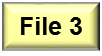 CCRPI Indicator Analysis
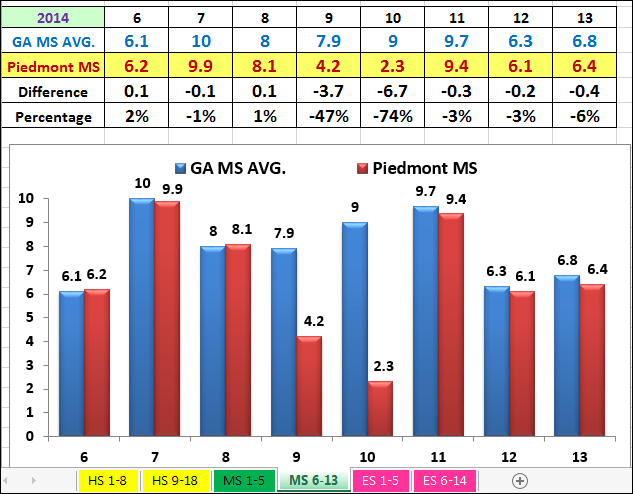 52
[Speaker Notes: From this graph of the state avg and your school, which of the indicators would you attack?  Way off state average?  Which one, is it significant at our school?
Add HS example – manipulate it to show low performing area.  Attendance is low, so the leadership team may want to brainstorm.]
Leading Indicator
Passing ALL Classes
First Nine Weeks
[Speaker Notes: Visual example of publicizing your performance – encouraging competition and growth.]
District CCRPI Scores by School Level
File 6
[Speaker Notes: District comparisons to be discussed.  What is Elm MS doing that we can all do?  Break it down by content.]
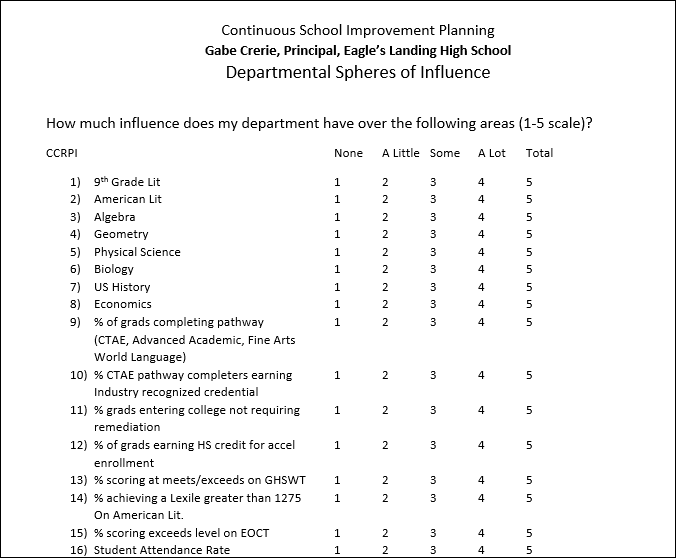 One example to build goals
[Speaker Notes: Staff buy-in.  Evaluate and re-evaluate where your staff is….train in small groups.]
2014 College and Career Ready Performance Index, 
High School, Grades 9 - 12
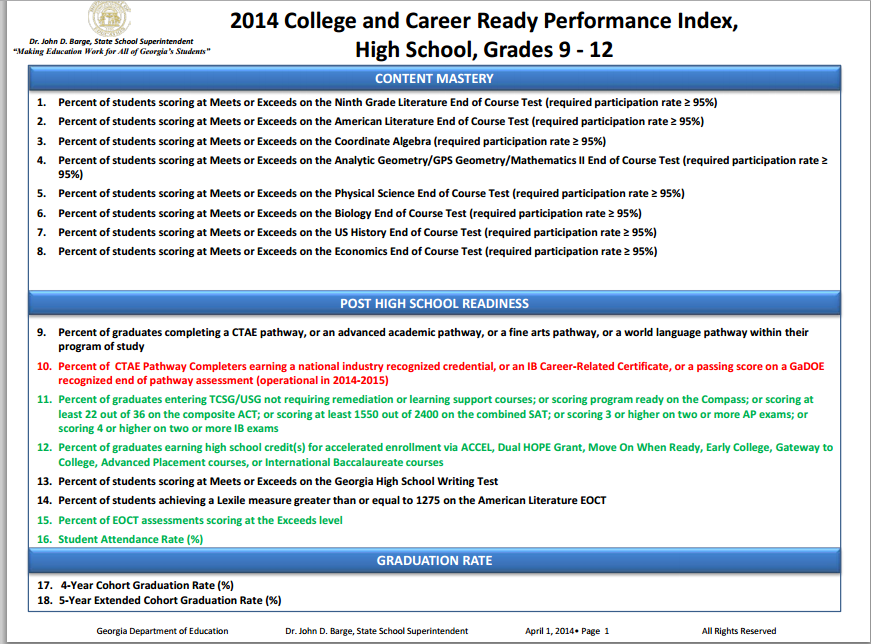 Colors
[Speaker Notes: HS –]
Jot list – Identifying who’s responsible!
CCRPI Webinar Scout – Assistant Principal
Student Records – Data Clerk, Counselor
Content Data Results – Department Chairpersons
Content Domain Dig – Department Chairpersons
Each Readiness Indicator (i.e. ELL students, SWD Co-Teaching classes, Attendance, etc.)
Intake and Exit Process – Lead Counselor
Pass/Fail Rate by Grading Period – Department Chair or Grade Level Lead
57
[Speaker Notes: Not solely about increasing the CCRPI scores of individual schools but emphasizing how the CCRPI can assist leaders in thinking about how they can work collaboratively to find, create, and implement effective strategies and interventions to improve student success.]
Summary of Achievement
Content Mastery –  passing, failing, exceeding on Milestones.   Has major impact across all components = quality instruction and teaching to the standards. (24 points)

Readiness is about getting them ready for the next level = Success! (18 points)

Predictor for graduation – getting them ready for graduation = College and Career! (18 points)
58
[Speaker Notes: You can use CCRPI to drill into each component and fine tune your focus.  (District/school level)  This is not solely about increasing the CCRPI scores of individual schools but emphasizing how the CCRPI can assist leaders in thinking about how they can work collaboratively to find, create, and implement effective strategies and interventions to improve student success.]
Additional Resources
Office of Accountability
Cowen Harter, Director
charter@doe.k12.ga.us
http://www.gadoe.org/Curriculum-Instruction-and-Assessment/Accountability/Pages/default.aspx

Office of Assessment
Melissa Fincher, Ph.D., Deputy Superintendent of Assessment
mfincher@doe.k12.ga.us
http://www.gadoe.org/Curriculum-Instruction-and-Assessment/Assessment/Pages/default.aspx   

Statewide Longitudinal Data System (SLDS)
https://www.gadoe.org/Technology-Services/SLDS/Pages/SLDS.aspx
Additional ToolEffective Practices for CCRPI
Steps to find:
Go to GaDOE Website
Click on Accountability
Scroll down to Additional Resources
Upper left corner – Choices by level
Choose indicator
60
College and Career Ready Performance Index
(CCRPI)

Student Growth Percentiles
(SGPs)

Leadership and Data Strategies
Division of School & District Effectiveness
Additional Information
Allison Timberlake   
Growth Model Program Manager
atimberlake@doe.k12.ga.us 
gsgm@gadoe.org
CCRPI Performance Categories
Points for students who have typical or high growth
(35% - 99%)
NEW DATA
Student Growth Percentiles (SGPs)
Data used for:
Student performance (Statewide Longitudinal Data System/SLDS)
Instructional improvement (School Improvement Planning)
School accountability (College and Career Ready Performance Index)
Teacher Effectiveness Measure (TEM)
64
Surviving the Data Drought
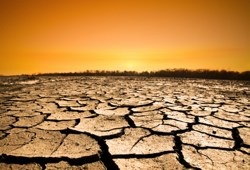 SGPs are:
Consistent data
Impacted by effective teaching
Count 50% of teacher evaluation and leader evaluation
Background on
Student Growth Percentiles
 
Students obtain growth percentiles, ranging from 1 to 99, which indicate how their current achievement compares with that of their statewide academic peers who had similar score histories.
Georgia Student Growth Model
http://www.youtube.com/watch?v=dyArv7184ZY&feature=player_embedded
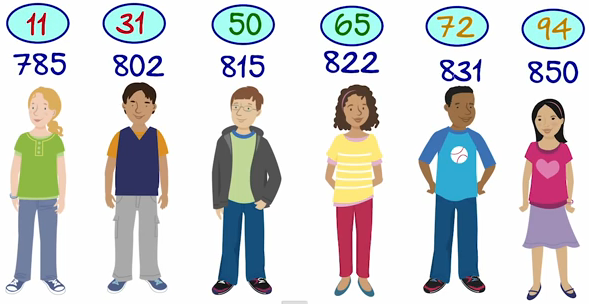 What a Student’s Individual SGP Means
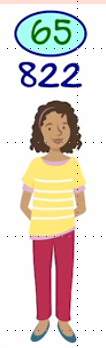 If this student has a 65 SGP in Science, it means that she outperformed 65% of the students in her statewide academic peer group.
It also means that she was outperformed by 35% of that peer group.
99
1
in CCRPI
SGPs for FAY Students
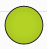 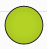 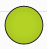 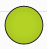 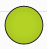 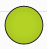 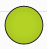 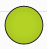 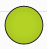 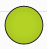 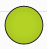 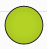 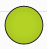 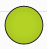 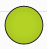 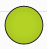 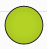 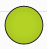 66%
34%
Low
Growth
Typical
Growth
High
Growth
Types of Growth for Students
Achievement Data Versus Student Growth Data
Snapshot of student achievement
Scale scores/cut scores
    Does Not Meet, 
     Meets, Exceeds
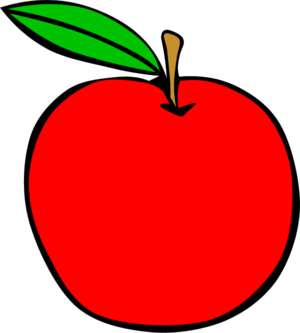 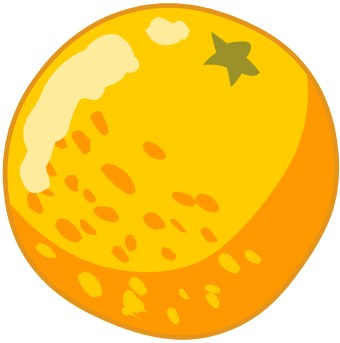 to




to
Students starting point is used
Students compared to “like students”
All levels of achievement can demonstrate all levels of growth
Growth is independent of cut scores
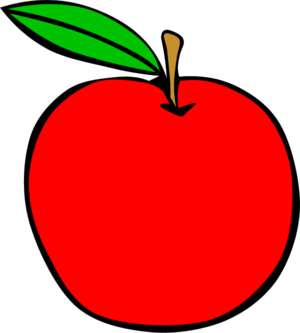 71
What the Public Can View
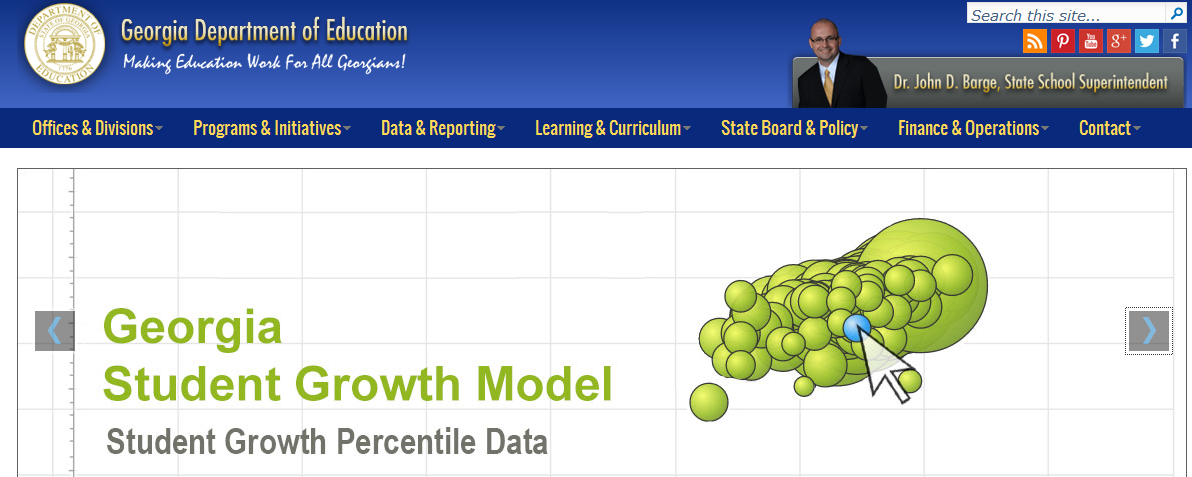 www.gadoe.org
in SLDS
Higher Achievement
Lower Growth
Higher Achievement
Higher Growth
ACHIEVEMENT
GROWTH
% Meets & Exceeds
Lower Achievement
Higher Growth
Lower Achievement
Lower Growth
Median Student Growth Percentile
SGPs for Districts
100%
90%
80%
70%
60%
50%
40%
30%
20%
10%
0%
Higher Achievement
Higher Growth
Higher Achievement
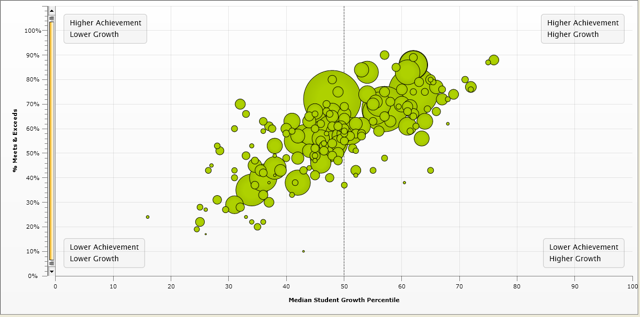 Lower Growth
% Meets & Exceeds
Lower Achievement
Higher Growth
Lower Achievement
Lower Growth
0%          10%          20%          30%          40%          50%          60%          70%           80%         90%        100%
Median Student Growth Percentile
SGPs for Schools
100%
90%
80%
70%
60%
50%
40%
30%
20%
10%
0%
Higher Achievement
Higher Growth
Higher Achievement
Lower Growth
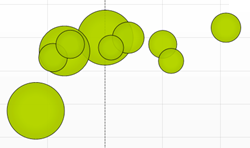 % Meets & Exceeds
50% of a teachers evaluation will come from SGP data.
Lower Achievement
Higher Growth
Lower Achievement
Lower Growth
0%          10%          20%          30%          40%          50%          60%          70%           80%         90%        100%
Median Student Growth Percentile
Teacher Resource
SLDS (Statewide Longitudinal Data System) provides the information for Student Growth data that can be manipulated in a variety of ways.

Teachers can disaggregate the data in a variety of ways.  One example is by class period or teaching segment.  This provides the teacher the opportunity to analyze his/her teaching and how student growth is similar or different depending on a variety of factors.
76
Teacher Effectiveness Measure Table
Needs Development
Proficient
Exemplary
Exemplary
IV
(66-99)
Needs Development
Proficient
Proficient
Exemplary
III
(41-65)
Overall SGP Rating
Ineffective
Needs Development
Needs Development
Proficient
II
(30-40)
Ineffective
Ineffective
Needs Development
Needs Development
I
(1-29)
I
II
III
IV
(0-6)
(27-30)
(7-16)
(17-26)
Overall TAPS Rating
Different Use of SGPs
77
CCRPI Reports in Principal’s Section of MyGaDOE Portal
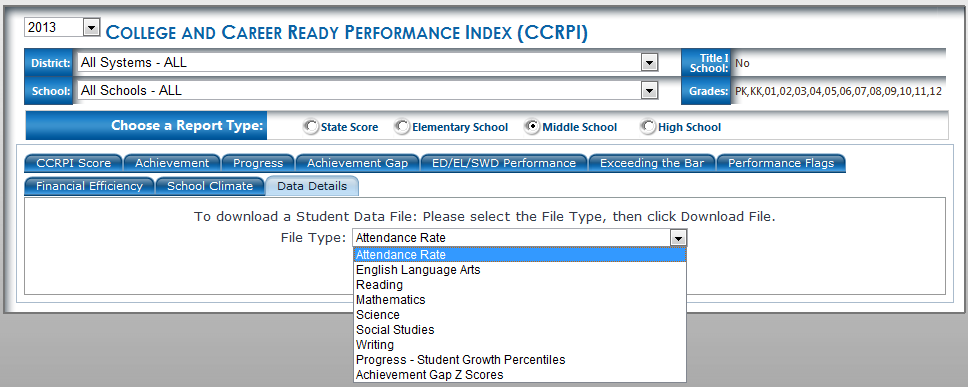 Data can be sorted by:
Race	
Gender
Subgroup (ED, SWD, EL)
Scale Score
Data can be sorted by:
SGP Score
SGP Growth
Content Comparisons
CCRPI Targets
Elementary Goal:  Increase the percentage of Student Growth Percentiles 35 and higher in all content areas.
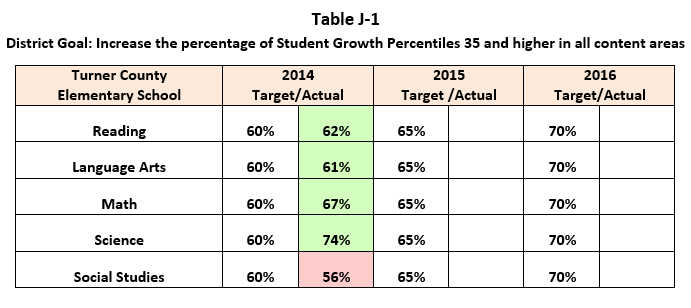 [Speaker Notes: In 2011-2012, there were 1,373 students who obtained a Growth Percentile for English Language Arts.  Of those 1373 students, 819 students demonstrated typical to high growth as defined by a pre-determined rubric set by the GaDOE. For each content area, we compare potential for growth to actual growth until we have a total number of students meeting typical/high growth and a total number of SGPs.  

Dividing the 4544 students with typical/high growth by 6960 gives a weighted performance of .65287.  This number is then multiplied by the possible 15 points for a total progress score of 9.8 points.

It should be noted that this is the SECOND time that core content mastery has an impact on the total CCRPI score.  However, can still fail test, but earn points because you make 35 – 99% “typical or high” growth…based on Academic Peers.  (High fliers – they may not grow enough to get points – unless there ahead of the bottom 35%.)]
CCRPI Targets
Middle School Goal:  Increase the percentage of Student Growth Percentiles 35 and higher in all content areas.
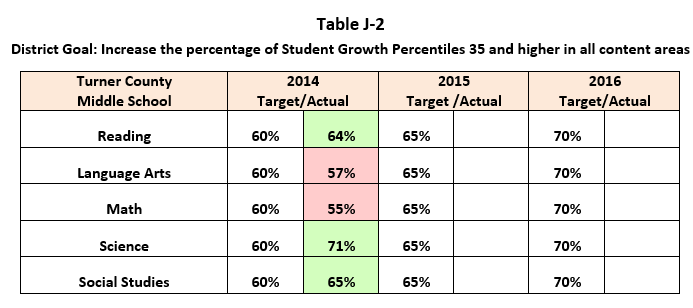 CCRPI Targets
High School Goal:  Increase the percentage of Student Growth Percentiles 35 and higher in all content areas.
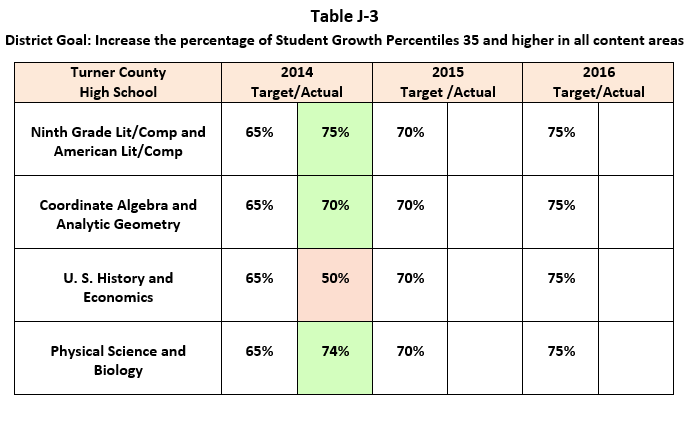 Progress Points by School
Compare SGP data by school to achievement data by school!
84
CCRPI Targets
District Goal:  Increase the SGPs for all schools and the district.
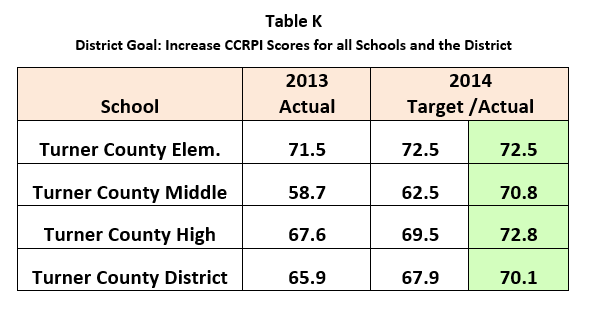 Oak Elementary
Middle School
Cyprus High School
Cyprus District
Summary of SGPs
50% of a teacher’s and leader’s evaluation will come from SGP data.
A SGP is separate and independent of achievement (cut scores). 
A SGP describes a student’s growth relative to other students with similar prior achievement.
Every student’s SGP has potential to earn points toward the progress score.
SGPs provide a valuable piece of information, in addition to student test scores, that can be useful in understanding and improving student performance.
86
Jot List
District leaders should use SGP data to identify strengths and areas of concern within the district.

School leaders should use individual teacher and student SGP data (subgroup, gender, race, scale score) to do the following:
Identify strengths and weaknesses within the school. 
Compare with other schools in the district and state.  
Identify the most effective teachers with all students.
87
Each teacher should know his/her percentage of students making typical or high growth, and analyze the data to discover the root causes of the growth and lack of growth (schedules, subgroups, instructional strategies, co-teaching, etc.) 
Each student should know his/her growth from year to year and set goals based on growth percentiles.
Parents should know their children’s growth from year to year (apple to apple comparison).
88
Additional Information
Allison Timberlake   
Growth Model Program Manager
atimberlake@doe.k12.ga.us 
gsgm@gadoe.org
College and Career Ready Performance Index
(CCRPI)

Gap

Leadership and Data Strategies
Division of School & District Effectiveness
CCRPI Performance Categories
[Speaker Notes: Will Use Graphic Organizer to understand First 100 pts.+ Challenge Points- 
For ED/EL/SWD you must determine what % of your students fall in here.  This is where you need to refer to the Performance Targets (trigger subgroup flags) identified in the ESEA Waiver:  Perhaps this document should be on the “windshield of your school bus!”]
CCRPI Points
Tests					24 points
Readiness  			18 points 
Graduation			18 points 								60 points

Student Progress -- 25 points	
Closing the GAP -- 15 points
				            100 Points
Challenge Points			10 Points
				Total   110 Points
}
40 Points
Links Teacher, Leader, and School Accountability
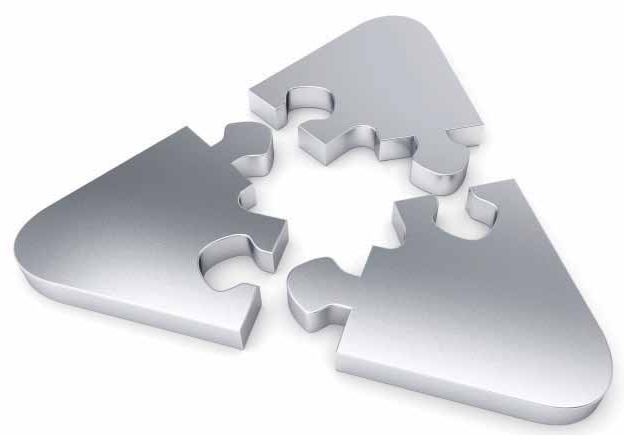 50% SGP Plus 20% GAP= 70% of Evaluation
LKES
TKES
CCRPI
50 % SGP
CCRPI Reports in Principal’s Section of MyGaDOE Portal
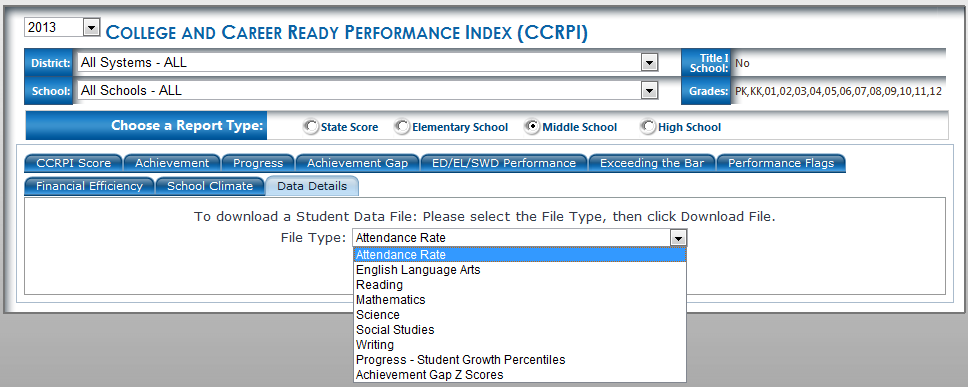 Where are the lowest 25%
Achievement Gap Z Scores
94
[Speaker Notes: Principals have portal access which provides data details  - files/spreadsheets which help to validate performance that is displayed under each CCRPI tab.  That is how you drill into the “who” – Work the portal… Play with it?  Counselors, grad coach – use portal in meetings.  During leadership team meetings, pull it up.
If you are unsure about this, contact your district office or the state accountability.]
State’s mean performance of FAY students
(reference group)
THE GAP in Scale Scores
School’s lowest quartile of FAY students
(focal group)
[Speaker Notes: Utilize the school’s lowest quartile of FAY students based on scale scores (focal group).
Utilize the state’s mean performance of FAY students based on scale scores (reference group).
Standardize the scale scores for the school and the state using the 2011 (baseline year) state mean and standard deviation.
Calculate the gap size by finding the difference between the mean scale scores for the state and the school. 
Assign a score for the gap size utilizing the rubric:

A “Z Score” represents the distance between a score and the average in units of the standard deviation. 
Thus, a positive “Z Score” represents a score above the mean, while a negative “Z Score” represents a score below the mean.]
2014 ACHIEVEMENT GAP SIZE
BIG
SMALL
Big Gap = Fewer Points
Small Gap = More Points
ACHIEVEMENT GAP CHANGE
SMALL
BIG
Big Gap Reduction = More Points
Small Gap Reduction = Fewer Points
[Speaker Notes: To calculate Achievement Gap, GaDOE will:  

 Calculate the gap change. 
   Current year gap size minus prior year gap size
 Assign a score for the gap change utilizing the rubric:]
High School
Content Mastery HS Example
[Speaker Notes: Discuss low hanging fruit.  Look at how close we are to state average; what are our low areas; why are we so far away from state average?]
64%
71%
64%
41%
Elementary or Middle School
Six Solutions for Goal Development
Set goals as if CRCTs and EOCTs will still be in place, but make a note that the goals will be revised when the waiver targets for each content area are revised.

Set goals to increase the percentage of students with a SGPs 35 or higher (typical or high growth) by X% in each content area.

Set goals to increase the average SGP in each content area by X% in each content area. (Aligned with TEM)

Set goals to score at or above the state average on the Milestones for each content area.

Set goals to decrease the Achievement Gap Size from the previous year by X% in each content area.

Set goals using locally developed assessments or professionally developed assessments that have been used in the school.
Leadership Strategies
Use Gap Scores – along with Achievement/Progress – to find domain weakness
Drill down to domain level – look for three-year trend
Focus on level of growth – 0, 1, 2, or 3
Develop SMART goals that address reducing the Gap at the Domain Level
Use as a monitoring tool for school’s remediation efforts – summer school, after school tutoring, FLP, outside vendors
Jot List – whose in charge?
Department Heads -Three-year trend by Domain 
Classroom Teachers - Action Strategies specific by Domain
Principal, API, Department Head, SWD Lead, ELL Lead, ED Lead - Student list bottom 25%
Summary

It’s all about bottom 25% – NOT subgroups
It’s all about showing growth for points
Know your trends and focus on the DOMAIN level
Use Gap score to measure remediation efforts
Additional Resources
Ga DOE office of Accountability
http://www.gadoe.org/Curriculum-Instruction-and-Assessment/Accountability/Pages/default.aspx

Statewide Longitudinal Data System (SLDS)
https://www.gadoe.org/Technology-Services/SLDS/Pages/SLDS.aspx

My GaDOE Portal
https://portal.doe.k12.ga.us/Login.aspx

Cowen Harter – Director of Accountability
404-463-1168 / charter@doe.k12.ga.us
CCRPI Improvement Strategies
Improve CCRPI understanding of school and district leaders.
Develop a communication plan.
Implement SIG/DOA concepts.
Push understanding to the teacher level.
Improve portal proficiency of administrators.
Improve teacher and leader proficiency with SLDS.
Understand the math behind the numbers.
Appoint Webinar/Accountability scouts.
CCRPI Improvement Strategies
Teach Science and Social Studies.
Find the “low hanging” fruit.
Monitor and improve RTI, FLP, ILT (Lowest quartile gap).
Improve co-teaching practices.
Recognize that the big problems are district problems (grad rate, literacy, math, etc.)
Use the spreadsheet tools to drill into CCRPI category and indicator performance.
Use the spreadsheet tools to project the content mastery category score.
CCRPI Improvement Strategies
Re-examine adult expectations for all quartiles of students.
Develop district Waiver experts.
Know your GaDOE Accountability Specialist.
Understand Focus and Priority criteria (entering and exiting criteria).
Brainstorm problems with Georgia School Performance Standards. 
Self assess with Georgia School Performance Standards. 
Increase descriptive feedback to teachers.
Increase descriptive feedback to students.
CCRPI Improvement Strategies
Drill into domain performance in all content areas on CRCTs/EOCTs.
Use the modified 80/20 principle.
Examine lessons, units, and assessments of the weakest domains.
Drill into subgroup performance.
Know your flag targets.
Understand the “stars.”
Use regression analysis when possible.
CCRPI Improvement Strategies
Develop leading indicators such as “passing               four core classes” in all grades.
View CRCT performance with new performance levels.
Harvest formative data from CCRPI.
Use CCRPI data to determine the effectiveness of professional learning.
Implement great school and district planning practices.
Crosswalk the strategies in all plans,                including SIP, with CCRPI indicators.
CCRPI Improvement Strategies
Be upfront with teachers regarding the upcoming evaluations.
Align the intended, taught, and tested curricula.
Increase staff understanding of SGPs.
Create healthy competition between content areas (with SGPs 35 and higher).
Avoid layering on extra work.
College and Career Ready Performance Index
(CCRPI)

Challenge Points 

Leadership and Data Strategies
Division of School & District Effectiveness
CCRPI Performance Categories
1. Performance Flags
 Red, Green, Yellow Flags



2. Exceeding the Bar Indicators 
			.5  per indicator
P
P-SG
10
P
CCRPI Points
Tests					24 points
Readiness  			18 points 
Graduation			18 points					                               60 points

Student Progress -- 25 points	
Closing the GAP --   15 points
				            100 Points
Challenge Points		     10 Points
				Total    110 Points
}
40 Points
“Challenge” or Bonus Points
Maximum points allowed – 10 points

ED/EL/SWD Performance


The number of possible points determined by the percentage ED/EL/SWD students in the school.

EX.  A school with a 60% ED/EL/SWD population can earn 6 points.

The percentage of Green and Yellow (SG) Performance Flags with 95% participation rate (P).

2. Exceeding the Bar Supplemental Indicators
FLAGS
How many points can you earn with Performance Flags?
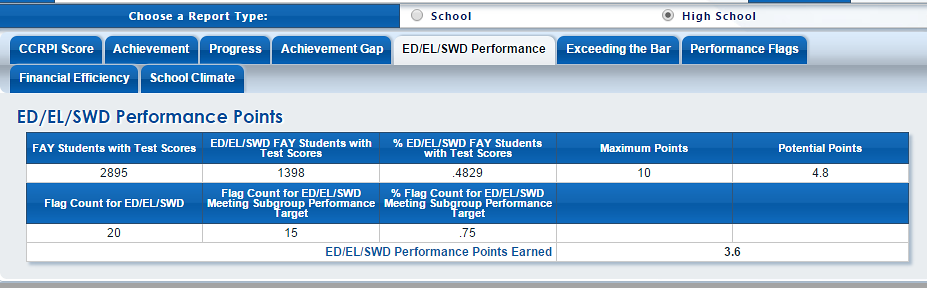 [Speaker Notes: Let’s look at a specific school.  Please bear with me with a little math to illustrate how many points a school may be able to earn in the Performance Flags category. This school has a total of 2895 total students but 1398 fall into those three subgroups of ED, EL, and SWD.  That 1398 is .48 or 48% of the students.  As a result, this school can earn up to 4.8 points of the 10 points available.  This school could earn 20 flags total. For this school year, they earned 15 out of the 20 or 75% of the flags.  That means]
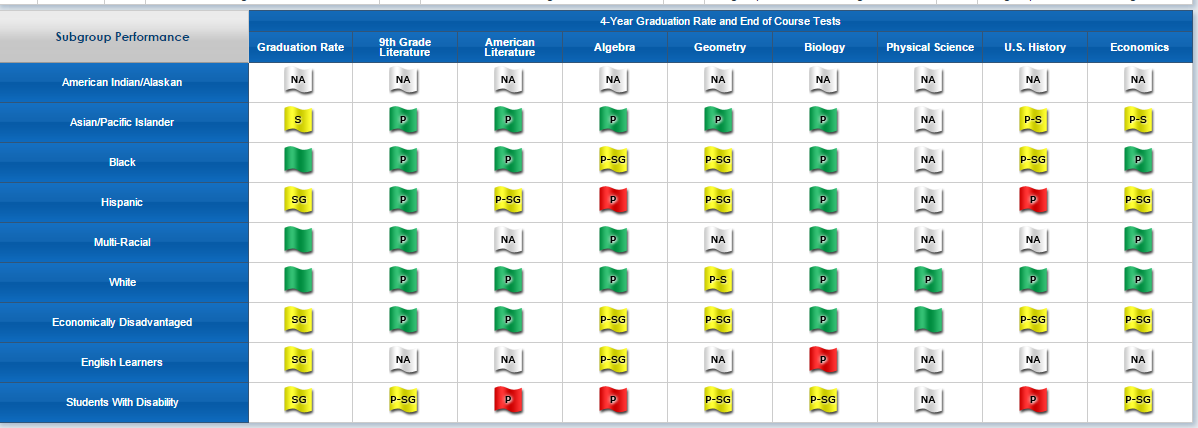 Performance Targets
Biology EOCT
2011
2012
2013
2014
2015
2016
2017
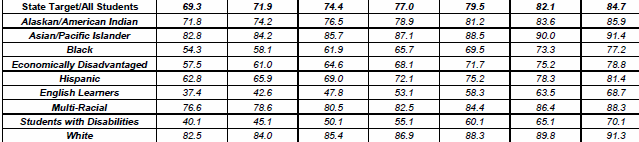 [Speaker Notes: There are two targets to keep in mind.  One is the State Target for all Students and the other target is the Subgroup Target.  Note that each subject area has it own state and subgroup targets.]
Only Three Flags Count
P-S
Met Participation and State Target
P-SG
Met Participation and 
State Subgroup Target
P
Met Participation, State, and 
Subgroup Targets
Performance Targets
2015-2016 Targets will change based on Milestones results

Targets will be reset each time there are significant changes to an state assessment

Targets will continue to be based on a 100-point scale
All of the Performance Targets are located on the GaDOE homepage, www.gadoe.org

GaDOE Office of Accountability webpage,  http://www.gadoe.org/Curriculum-Instruction-and-Assessment/Accountability/Pages/default.aspx
124
Flag Meanings
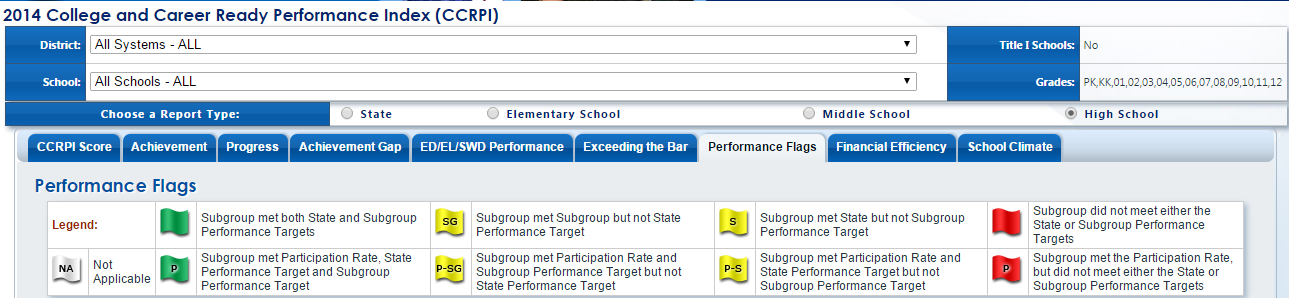 [Speaker Notes: Just a reminder that the meanings of all of the flags are located on the Performance Flags tab itself for easy reference.]
“Challenge” or Bonus Points
Maximum points allowed – 10 points

ED/EL/SWD Performance

The number of possible points determined by the percentage ED/EL/SWD students in the school.

EX.  A school with a 60% ED/EL/SWD population          can earn 6 points.
The percentage of Green and Yellow (SG) Performance Flags with 95% participation rate (P).

2. Exceeding the Bar Supplemental Indicators
FLAGS
Exceeding the Bar Indicators: A Companion to the CCRPI for High Schools
Percent of graduates taking a nationally recognized college entrance examination
Percent of graduates earning credit in a physics course  
Percent of first time 9th grade students with disabilities earning 3 Carnegie Unit Credits in 3 core content areas (ELA, mathematics, science, social studies)
Percent of first time 9th grade students earning 4 Carnegie Unit Credits in 4 core content areas (ELA, mathematics, science, social studies)
School has earned a Georgia Science, Technology, Engineering and Math (STEM) Program Certification 
6.	Percent of English Learners with positive movement from one Performance Band to a higher Performance Band based on the ACCESS for ELLs
7.	*Percent of graduates completing a career-related Work-Based Learning Program or a career-related Capstone Project 
	(moves to face of CCRPI in 2016-2017)
8.    Percent of students in IB High Schools  completing IB Career-Related Certificates (oper. in 2012-13)
School or LEA-defined innovative practice accompanied by documented data supporting improved student achievement: examples include but are not limited to-participation in Charter System status, students enrolled in a Georgia College and Career Academy, partner participation in Race to the TOP award, participation in Striving Reader initiative, participation in dual language immersion program, participation in Literacy Design Collaborative (LDC) and/or Mathematics Design Collaborative (MDC), comprehensive implementation of Response to Intervention (RTI) and/or Positive Behavioral Interventions & Supports (PBIS)
10.   School or LEA-defined interventions or practices designed to facilitate a personalized climate in the school:  examples include but are not limited to-comprehensive Teachers as Advisors program; comprehensive mentoring program; PBIS; service-learning programs; peer mediation; conflict mediation.  (oper. in 2013-2014)  

	To be considered at a later date for inclusion on the mandatory indicators or as an Exceeding the Bar indicator:
	*Percent of tested students scoring at a proficient level on a Soft Skills Assessment (moves to face of CCRPI in 2014-2015)
	School’s average score on the Georgia Teacher Effectiveness Measurement
	School’s average score on the Georgia Leader Effectiveness Measurement
(One half point each)
[Speaker Notes: Just to highlight a couple of indicators:

2. Percent of graduates earning credit in a physics course.

6. The percent of EL with positive movement from one Performance Band to a high Performance Band based on the ACCESS assessment for EL.]
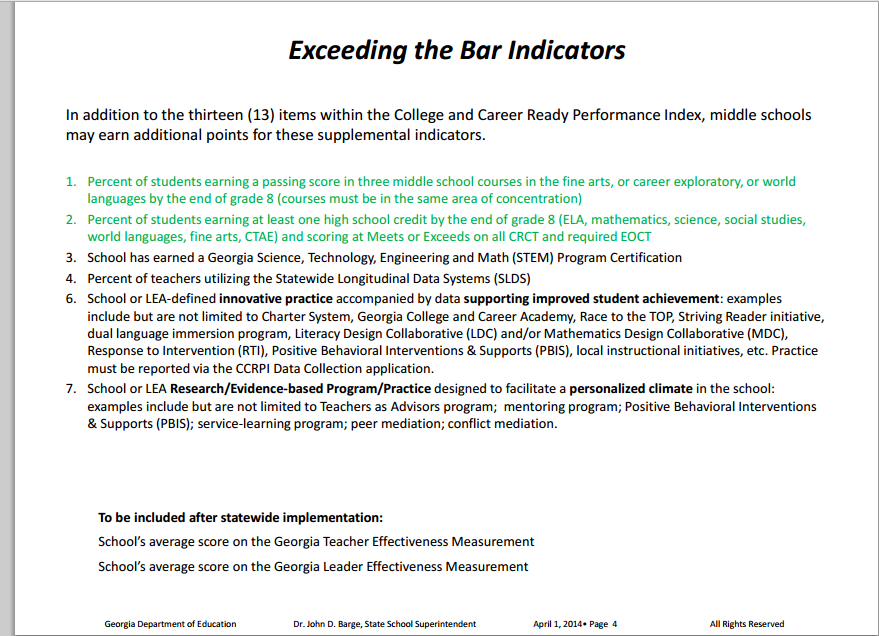 (One half point each)
[Speaker Notes: Green indicators have a benchmark target that must be reached in order to earn the .5 points. 

Example- #4 - Percent of teachers using SLDS.]
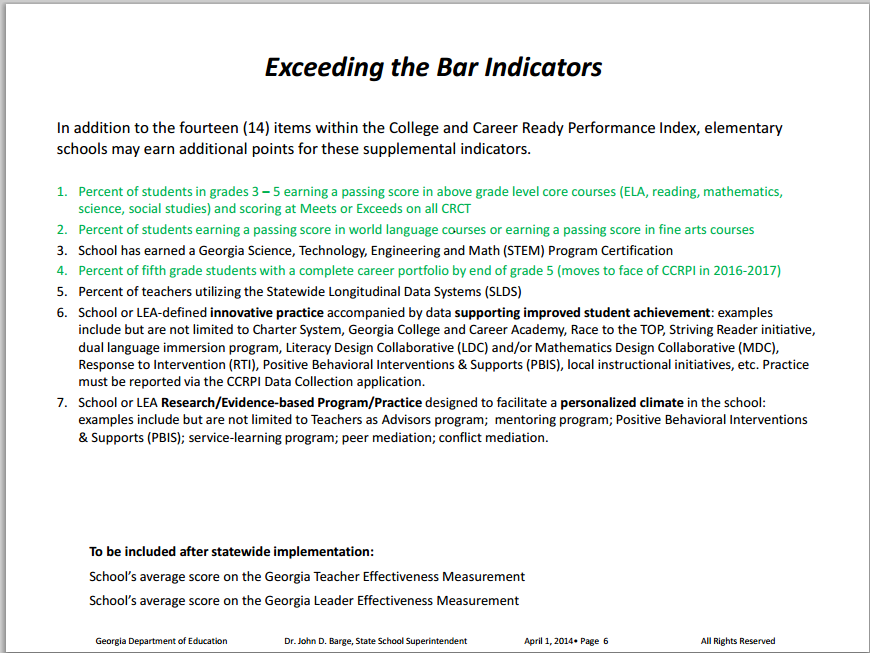 (One half point each)
All of the Extending the Bar indicators are located on the GaDOE homepage, www.gadoe.org

GaDOE Accountability webpage,  http://www.gadoe.org/Curriculum-Instruction-and-Assessment/Accountability/Pages/default.aspx
130
Summary for School Leaders

Know your “high impact students”
Remember that scoring on the CCRPI is heavily influenced by good practices for teaching and learning
Work on good practices rather than chasing half points here and there
Carefully consider ETB indicators that meet the needs of your students and have a compounding effect
131
[Speaker Notes: For school leaders.]
Summary for District Leaders

Know your “high impact” subgroups across all schools
Involve district coordinators for Title I, SWD, etc.
Determine effectiveness of district’s RTI process
Examine ways to support schools with ETB indicators and performance flags
132
[Speaker Notes: For Districts
Here is an opportunity for district coordinators such as Title I or SWD to monitor subgroups.  
These performance flags can also be indicators for the efficacy of your district’s RTI process.
What is the quality of teaching and learning like in your Tier 1 classrooms?
How can the district support schools with ETB indicators and challenges with performance flags?]
College and Career Ready Performance Index
(CCRPI)

Star Ratings
School Climate

Leadership and Data Strategies
Division of School & District Effectiveness
The Stars Are Out

School Climate

Financial Efficiency
[Speaker Notes: The 2014 ratings are based on survey results and data from the 2013-2014 school year.  The School Climate Star Rating helps determine whether a school is on the right path to school improvement.]
The School Climate Star Rating 
helps determine whether a school is on the right path to school improvement.
[Speaker Notes: Each school in Georgia received a 1-5 star rating, with five stars representing an excellent school climate, and one star representing a school climate most in need of improvement. School Climate Star Ratings are an informational tool for schools, administrators, and parents; they do not affect the school’s College & Career Ready Performance Index (CCRPI) score.]
5-star schools – excellent
4-star schools – above average
3-star schools – average
2-star schools – below satisfactory 
1-star schools – unsatisfactory
Four Areas:

Surveys – 25%
School Discipline – 25%
Safe and Drug Free Learning – 25%
School Wide Attendance – 25%

Additional Considerations      +/- points
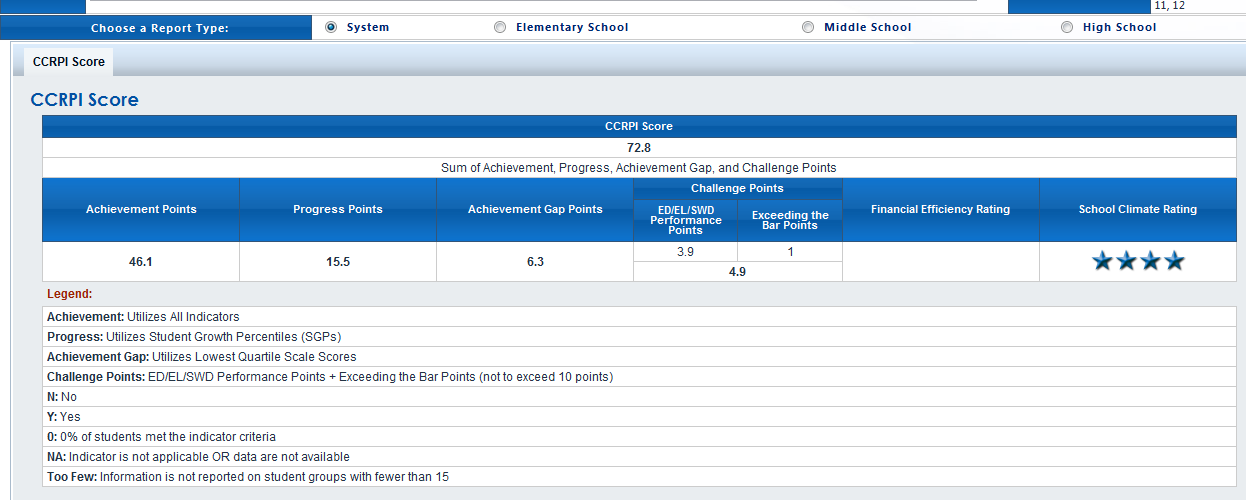 [Speaker Notes: Note that star ratings do not figure into the CCRPI score.  However, research does indicate that school climate can influence student attendance, discipline, and achievement.]
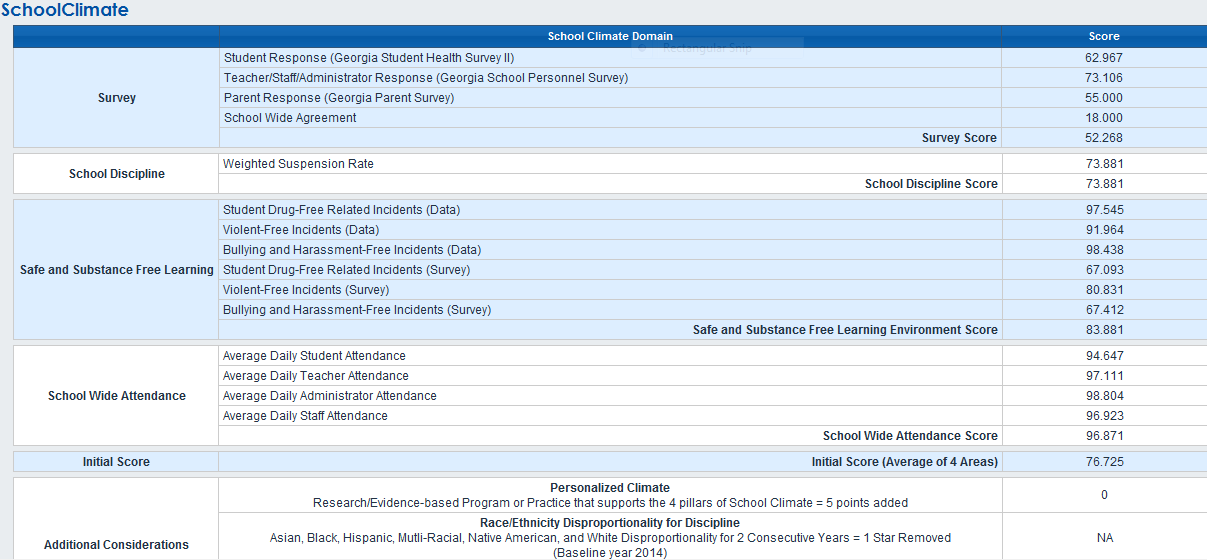 4.4
6
4.44
6
Link to Detailed Explanation 
of Star Ratings for Climate

Governor’s Office of Student Achievement
https://gosa.georgia.gov/overview-gadoes-school-climate-star-rating
25% School Climate Perceptions
Uses responses from three annual surveys                        of school climate:

 GA Student Health Survey II
 GA School Personnel Survey
 Parent Survey

Survey results located at:
http://www.gadoe.org/Curriculum-Instruction-and-Assessment/Curriculum-and-Instruction/GSHS-II/Pages/Georgia-Student-Health-Survey-II.aspx
[Speaker Notes: All survey results are provided by school, district, and state results and are available to the public.

http://www.gadoe.org/Curriculum-Instruction-and-Assessment/Curriculum-and-Instruction/GSHS-II/Pages/Georgia-Student-Health-Survey-II.aspx]
25% Student Discipline
Uses student-level discipline data and school FTE enrollment counts to determine a school’s weighted suspension rate.
25% Safe and Substance-Free Learning Environment
Uses surveys and discipline data to determine the ratio of a school’s Drugs and Alcohol, Bullying, and Dangerous Incidents to all reported incidents in the school.
[Speaker Notes: School, district and state results of all surveys are located at http://www.gadoe.org/Curriculum-Instruction-and-Assessment/Curriculum-and-Instruction/GSHS-II/Pages/Georgia-Student-Health-Survey-II.aspx]
25% Schoolwide Attendance
Calculates a school’s attendance rate based upon student, teacher, administrator, and staff attendance records and certified/classified personnel records.
Additional Considerations
Points can be subtracted if a school is on the Unsafe School Choice Option list or demonstrates discipline disproportionality.
Points can be added if a school implements a School Personalized Climate Evidence-Based Program or Practice with fidelity and shows improvement in one of the four dimensions of school climate.
District View
[Speaker Notes: What are the 11 ES schools with 5 stars doing differently from the 17 schools that are either below satisfactory or unsatisfactory?]
Suggestions
Enter the data correctly
Do the surveys
Set the tone for honest feedback
Monitor your discipline and attendance data 
Consider a school personalized climate evidence-based program or practice based on your data
[Speaker Notes: Have your team(s) that are getting their head around this component of CCRPI to view the information on the Safe and Substance Free webpage and the Discipline webpage on the GaDOE website.]
Additional Resources
GaDOE office of Accountability
http://www.gadoe.org/Curriculum-Instruction-and-Assessment/Accountability/Pages/default.aspx

School Climate and Student Discipline
Marilyn Watson – mawatson@doe.k12.ga.us (404) 651-7179
Jeff Hodges – jhodges@doe.k12.ga.us (404) 463-7891

http://www.gadoe.org/Curriculum-Instruction-and-Assessment/Curriculum-and-Instruction/Pages/Safe-and-Drug-Free-Schools.aspx
CCRPI Performance Categories
What actions, strategies, practices, initiatives, programs, or interventions are we using to impact each category?
CCRPI Improvement Strategies
Redeliver this presentation – in small chunks – to your leadership team.
Make connections to TKES and LKES.
Push understanding of the categories, indicators, and scoring to the teacher level.
Engage them with the spreadsheets.
Charge School Leadership Team members with redelivering the presentation and spreadsheets to the staff.
Use your staff as ambassadors of information to the outside stakeholders.
CCRPI Improvement Strategies
Perform data analysis to identify greatest areas of need (low hanging fruit).
Review strategies in your current School Improvement Plan to see if the greatest areas of need are addressed.
Determine root causes of areas of greatest need.
Begin to design new strategies to address greatest areas of need.
Remember that the big problems require K-12 solutions.
Establish leading indicators for monitoring.
Celebrate whenever possible.
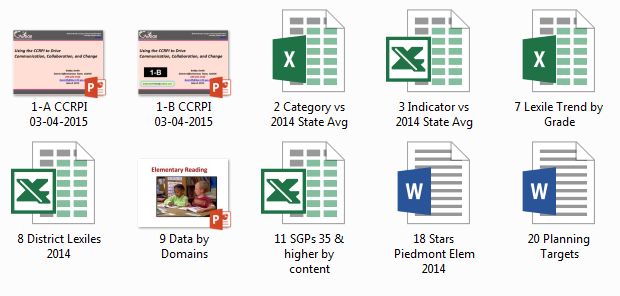 Cowen Harter – Director of Accountability
404-463-1168 / charter@doe.k12.ga.us

Nancy Haight – Accountability Specialist
404-463-1166 / nhaight@doe.k12.ga.us

Michelle Christensen – Accountability Specialist
404-463-1175 / mchristensen@doe.k12.ga.us

Paula Swartzberg – Accountability Specialist
404-463-1539 / pswartzberg@doe.k12.ga.us
http://www.gadoe.org/Curriculum-Instruction-and-Assessment/Accountability/Pages/default.aspx